Administratīvā reforma, ar ko sākt, jeb ko nepazaudēt sociālajā lomā
Ilze Kurme
Saturs
Cilvēku vajadzības
Līderība sociālajā darbā
Pārmaiņu vadība
Cilvēkresurss
Zināšanas/ informācija
Mērķis
Komandas darbs
Sadarbība
Cilvēku vajadzības
Galvenais no reformas sagaidāmais rezultāts!
Vide, kurā iedzīvotājiem ir drošības sajūta, ka sociāla riska iestāšanās situācijā tie saņems savlaicīgu un atbilstošu atbalstu
Mērķa grupas un problēmas, kas tiek identificētas pirms sasniedz kritisku līmeni
Tie sadzirdēti un apzināti arī tie, kas paši neprasa
Tiek veidota prioritāra vajadzību liste, kas tiek uzturēta un papildināta ar informāciju, un ko jebkurā brīdī, no dažādiem skatpunktiem esam gatavi pamatot/ argumentēt
Vajadzības tiek sadzirdētas un izprastas un atbalsts ir vērsts uz cilvēku (neko par mani bez manis), pamazām izzūd varas pozīcija un maināmies uz savstarpēju uzticību
Prevences atbalsta / pakalpojumu arvien lielāka klātbūtne
.
Līderība sociālajā darbā I
Sociālā darba profesijai izvirzītais mērķis ir veicināt pozitīvas sociālās pārmaiņas un darboties sociālā taisnīguma labā

Lai to izdarītu, mums ir jāvada pārmaiņas savās organizācijās, kopienās un sabiedrībā. Tā vienkārši ir mūsu atbildība!

Transformatīvās vadības modeli, stilu, kurā vadītājs/i identificē nepieciešamās izmaiņas, rada šo pārmaiņu redzējumu, iedvesmo un vada citus strādāt, lai virzītos uz šīm pārmaiņām, un pārmaiņas īsteno kā komanda

Dr. Dorotija I. Heita: "Mūsu rokās ir spēks veidot ne tikai savu, bet arī sabiedrības nākotni."
Līderība sociālajā darbā II
IR jābūt!

Priekšstats un izpratne par cilvēka uzvedību
Spēja un vēlme palīdzēt citiem attīstīties un gūt panākumus
Spēja redzēt situācijas no dažādiem viedokļiem /skatpunktiem
Stabils profesionālās ētikas ietvars
Pašrefleksijas spēja
Cieņa pret daudzveidību / dažādību
Līdzdalīga, citus iesaistoša lēmumu pieņemšana
Prasmes vienprātības veidošanai
Jāmācās un jāpilnveido!
Problēmu identificēšana
Pārmaiņu vadīšana
Klausīšanās un komunikācija
Uzsvars uz komandas darbu 
Konfliktu risināšana
Slēpto darba kārtību saskatīšana / izpratne par tām
Spēju atšķirību atpazīšana
Uzticēšanās un drosme 
Refleksija un personības attīstība
KĀDS TU ESI – TAVS GARS
Autentiskums un godīgums. Pieticība. Tālredzība un mērķtiecība. Drosme un izturība. Lauzt robežas un spēt uzņemties risku. Elastība un būt neprognozējam. Pārliecība un entuziasms. Vēstījums cilvēkiem un ietekmēšana. Sadarbība un komunikācija
KAM TU TICI – TAVA PĀRLIECĪBA
Uzticēšanās un cieņa
Lojalitāte
Pārliecība par redzējumu
KAS TU ESI?
LĪDERIS
KO TU ZINI
KAM TU TICI
KO TU ZINI – TAVS PRĀTS
Vadības procesi – stratēģiskā vadība, risku vadība, kvaitātes vadība, finanšu vadība, personāla vadība. Pārmaiņu vadība
Komunikācija. Informācijas un zināšanu vadība. Saskarsmes māksla. Izpratne par cilvēku. Konfliktu vadība.
Argumentācijas māksla, manipulācijas un spēļu teorija
KO TU DARI
KOTU DARI – TAVA PRAKSE
Piemērs. Vardi un rīcība.
Prasme pielietot zināšanas
[Speaker Notes: © Copyright PresentationGO.com – The free PowerPoint template library]
Pārmaiņu vadība I
‘Lai nokļūtu tur kur neesam bijuši, mums ir jāiet pa ceļu, pa kuru 	neesam gājuši’
Spriedzes radītāji – atrunas: ‘tagad nav īstais laiks’, bailes, tradicionāla domāšana - ‘tā ir pieņemts’, ieradumi/ rituāli, pārliecības trūkums, neticība, neizpratne, nevēlēšanās
Pārmaiņas rada bailes un neziņu, kas tālāk rada nedrošību, nedrošība rada pretestību. Pretestības seja ir problēmas, konflikti un vienaldzība
Pretestība ir jāpārvērš rezultātā
Risina ar komunikāciju (ātra un nepārtraukta), vēlmi iegūt atgriezenisko saiti, kas pārvēršanas sadarbībā, kas savukārt rada tādu gaisotni, kurā pārmaiņas un problēmas nepārvēršas par personību cīņu
[Speaker Notes: Laba līdervadība - pretestību pārvērst rezultātā izprast cilvēkus pārmaiņu situācijās – uzdot jautājumus un veicināt diskusiju
kliedēt viņu neziņu pēc iespējas ātrāka un nepārtraukta komunikācija, lai viņi atgūst kontroli pār notiekošo situāciju
veicināt atgriezenisko saiti no darbiniekiem
izmantot sadarbības stilu, kas rada tādu gaisotni, kurā problēmas nepārvēršas par personību cīņu]
Pārmaiņu vadība II
Kliedējot neziņu, cilvēkiem ir vieglāk kontrolēt notiekošo, iegūstot kontroli, pazūd bailes
Izmaiņas ir jāskaidro
Jādod iespēja apstāties un padomāt
Darbinieki ir jāiesaista 
Jāveido droša un pozitīva gaisotne
Jātrenē domāšana – jauni un labāki ceļi IR iespējami, nesot uz āru dilemmas, paradoksi un pretrunas, jo kopā mēs varam būt daudz gudrāki nekā katrs individuāli
Atslēga tam, lai atvērtu vidi pārmaiņām, ir iemācīt cilvēkus nonākt pie vienprātības. Jāpanāk vairākuma atbalsts un reizēm pārējie jāpiespiež
Riski ir jāparāda (cēloņsakarību principi, pieredze, pret - kāpēc to vispār darām)
Veidojam mācīšanās kultūru – atradināšanas no ierastā ‘jo tā pieņemts’, jauna mācīšanās - iestādes un indivīda attīstības līmenī
Kas svarīgs labai komunikācijai
zināt un izprast to intereses, arī atsevišķu indivīdu uzvedību un rakstura īpatnības
pielietojiet argumentēšanas mākslu
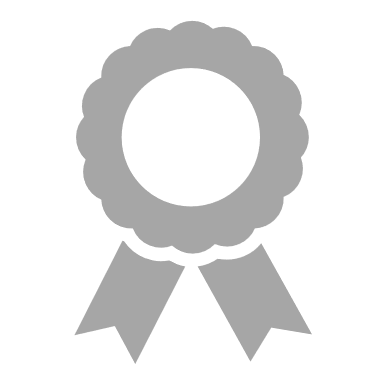 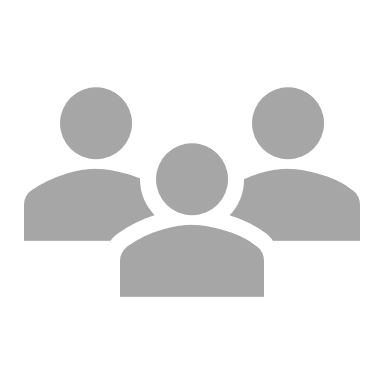 izmantojiet galvenos iesaistītos cilvēkus un veidojiet koleģiālas attiecības
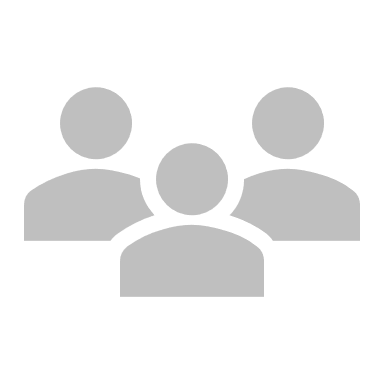 pārzināt komunikācijas rīkus, kā un kādos gadījumos, kādai mērķauditorijai tos pielietot
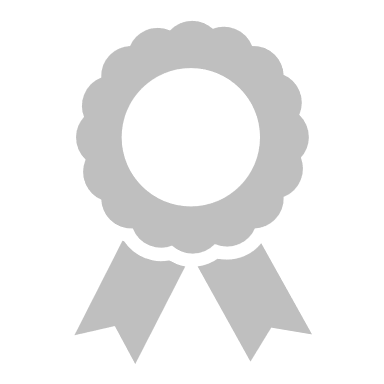 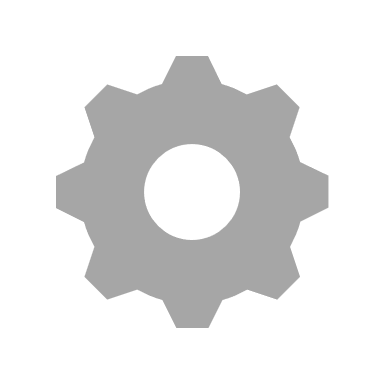 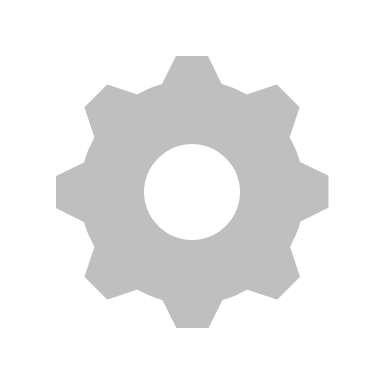 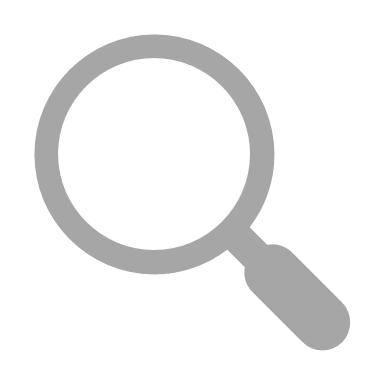 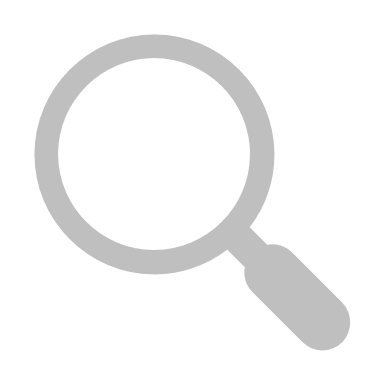 izstrādājiet plānu, ko jūs gribat pateikt, kam un kā ietekmēt cilvēkus
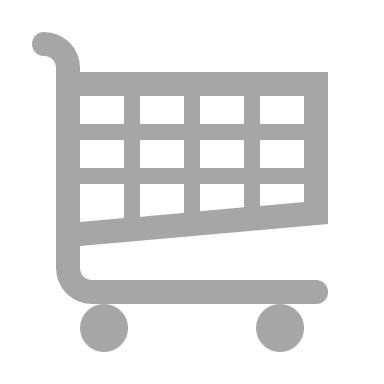 gatavojiet mērķtiecīgas sanāksmes un prezentācijas
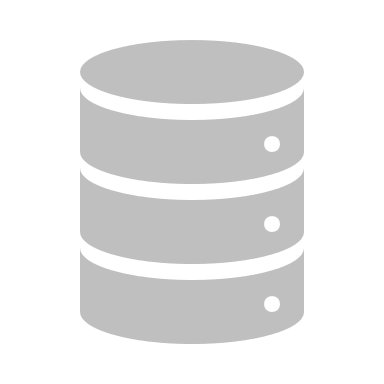 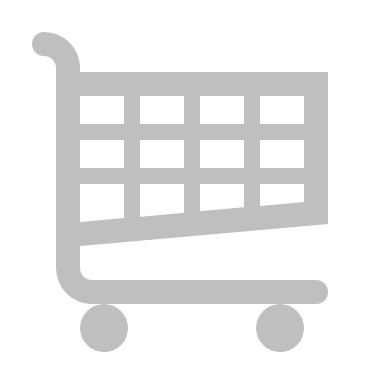 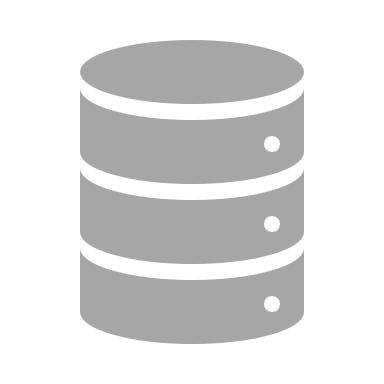 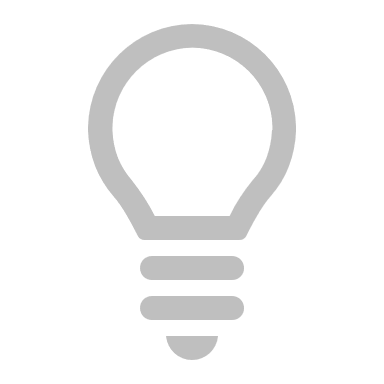 plaši izmantojiet modernus ārējos komunikāciju tīklus
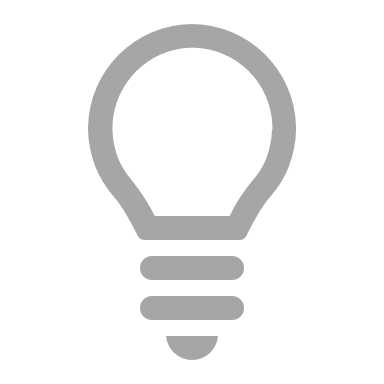 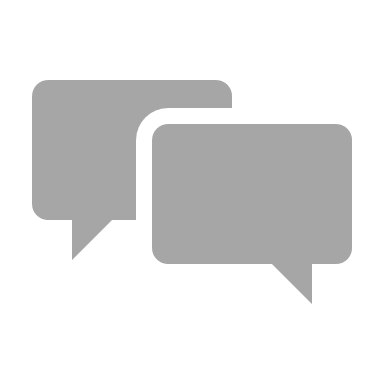 runājiet ar saviem darbiniekiem, skaidrojiet savus lēmumus, uzklausiet un izrādiet interesi
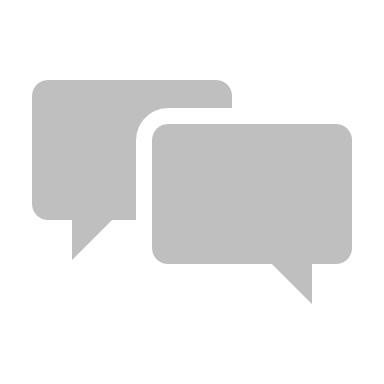 9
[Speaker Notes: © Copyright PresentationGO.com – The free PowerPoint template library]
Veiksmīgas komunikācijas pamatlikumi
3. ‘sadzirdēt’ vēl nenozīmē ‘saprast’ - necentieties atstāt iespaidu ar «eksperta» cienīgu runu, bet pielāgojiet to situācijas gatavībai
1. ‘Nodomāt’ vēl nenozīmē ‘pateikt’ – apdomājiet, ko vēlaties pateikt un tad skaļi pasakiet
2. ‘pateikt’ vēl nenozīmē ‘sadzirdēt’ – sarunai izvēlieties piemērotu laiku un veidu
1
2
3
4
5
6
7
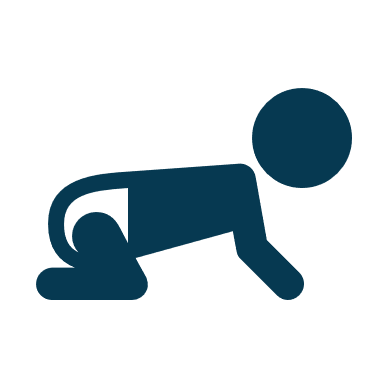 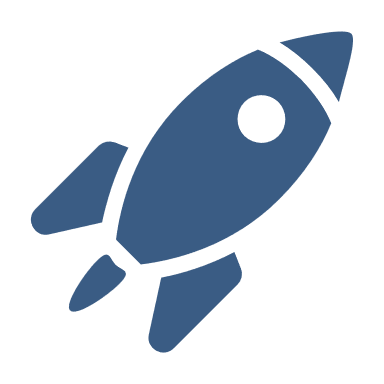 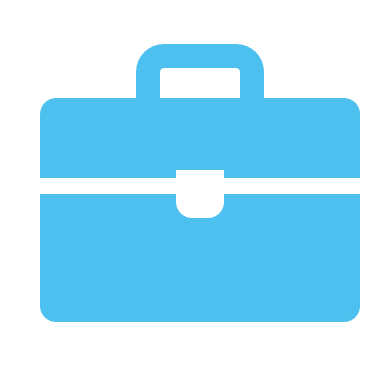 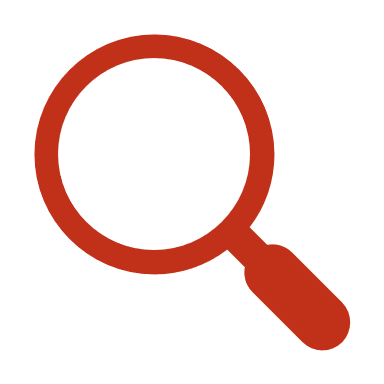 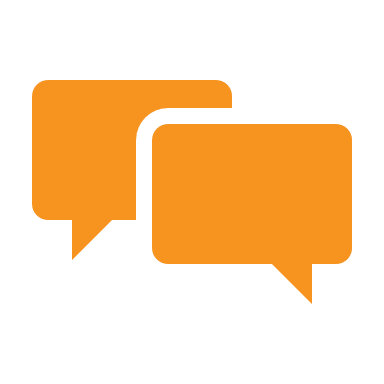 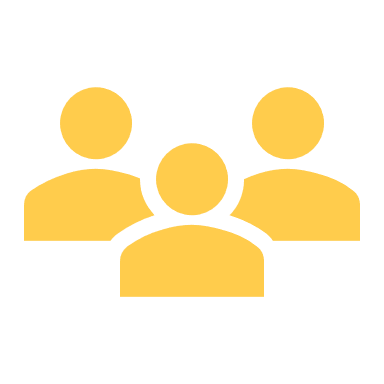 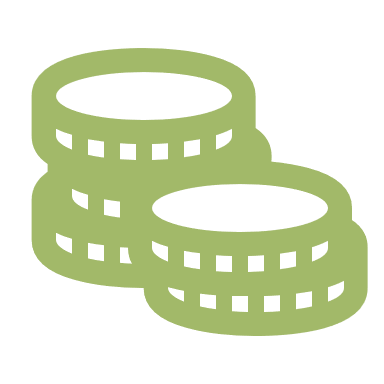 6. ‘atcerēties’ vēl nenozīmē ‘realizēt’- pārbaudiet to praksē
4. ‘saprast’ vēl nenozīmē ‘piekrist’ – neizdariet spiedienu. Izmantojiet argumentēšanas māku. Esiet atklāts un konsekvents
7. ‘realizēt’ vēl nenozīmē ‘izmainīt’ – ik pa laikam atgādiniet vienošanos, bet nerādiet ar pirkstu, kas jādara. Pievērsiet uzmanību paveiktajam un izsakiet atzinību.
5. ‘piekrist’ vēl nenozīmē ‘atcerēties’ - noskaidrojiet vai panākto vienošanos darbinieki atceras arī pēc pāris dienām
10
[Speaker Notes: © Copyright PresentationGO.com – The free PowerPoint template library]
Pārmaiņu vadība III
Pārmaiņas, jo īpaši spilgti parāda to, kā mēs vadām un attīstām indivīdus un komandu
Vadītājs – paraugs! 
Būt drosmīgam uzņemties risku rīkoties – «iziet no komforta zonas»
Lepojaties un veiciniet, lai citi lepojas par jūsu darbiniekiem, kuri iniciē vai seko pārmaiņām
Vadītājs – darbinieku cerību izpildītājs. Darbinieku idejas ir jāuzklausa
Vadītājs - uzticēšanās centrs un drošās vides veidotājs
Vadītājs izjūt, komunicē un uzņemas atbildību
Cilvēkresurss I
Drošības un novērtējuma sajūta!
Darbinieks kā nozīmīgākais resurss mūsu darbā, kas nav aizvietojams!
Cieņa un taisnīgums, atklāts dialogs, pilnvaras, atalgojums un atzīšana, rūpes, drošība un veselīgas vides nodrošināšana ir būtiska, lai veidotu cilvēku apņemšanos un līdzdalību organizācijas darbībā.
Efektīva cilvēkresursu vadība un cilvēku līdervadība ļauj organizācijai sasniegt savus stratēģiskos mērķus, izmantot cilvēku stiprās puses un viņu spēju stratēģisko mērķu sasniegšanā
Iesaistīt darbiniekus, attīstot savstarpēju dialogu un dodot iespējas
Cilvēkresurss IIKompetences
Individuālajā un organizācijas līmenī ir jānosaka nepieciešamās zināšanu, iemaņu un attieksmju kompetences
Kompetences vadība kā process, tas ir darbinieku zināšanu/ prasmju/ pieredzes kopuma apzināšana, novērtēšana un attīstīšana.
Izstrādā un vienojas par individuālajiem apmācību un attīstības plāniem visiem darbiniekiem, t.sk. vadītajiem ar uzsvaru uz vadības un līderības prasmēm, kā arī vadības kompetencēm. Apzina un izmanto dažādas apmācību metodes 
Nodrošina darbiniekiem iespējas saņemt atgriezenisko saiti par profesionālo darbību, praksi
Uzrauga un veic izmaksu-ieguvumu analīzi, novērtējot attīstības programmas ieguvumus no apmācībām
Zināšanas / informācija
Tās ir mūsu pamatvērtība, jo sociālā darba instruments ir darbinieks ar savām zināšanām, prasmēm un attieksmēm
Apgūtas metodes, pētījumi / izvērtējumi, darbinieka sajūtas, pieraksti un dati par to efektivitāti, iespējas un ārēji resursi, idejas par to, kas strādā labāk utml. - apzina, novērtē un saglabā organizācijas zināšanas.
Patenti, tiesības uz metodēm, autortiesības par iepriekš izstrādātiem resursiem utml.
Attīsta iekšējus kanālus informācijas apmaiņai, nodrošinot to, ka visiem darbiniekiem pieejama informācija/zināšanas saistībā ar viņiem noteiktajiem uzdevumiem un mērķiem
Pārejas periodā jādomā arī par informācijas drošību, t.sk. konfidencialitātes lietām.
MērķiVĪZIJA BEZ RĪCĪBAS – SAPNIS. RĪCĪBA BEZ VĪZIJAS - MURGS
KĀPĒC pastāvam, un, ko vēlamies sasniegt!
Jārada vienoti mērķi un skaidrība par tiem (vērtības un organizācijas kultūra kā mērķis, vienotas, saliedētas iestādes izveidošana, jaunas mērķgrupas / pakalpojumi, vide) 
Visi zina KAS viņiem ir jādara, daudzi zina, KĀ viņiem ir jādara, bet tikai daži zina KĀPĒC viņiem ir jādara
VĒRTĪBU sistēma organizācijā 
Stratēģija ir jāpārvērš plānos, programmās, izmērāmos darbības mērķos, lai to varētu veiksmīgi īstenot. Uzraudzībai jābūt daļai no plānošanas. Uzmanības pievēršana modernizācijas un inovācijas nepieciešamībai. Stratēģijas aktualizēšana un pielāgošana, kad tas ir nepieciešams.
Komandas darbs
Veicina atvērtu komunikāciju un uz dialogu vērstu kultūru, atbalsta komandas darbu. Veido vidi, kas mudina darbiniekus izteikt savas idejas un priekšlikumus, attīstot šim mērķim atbilstošus mehānismus 
Iesaista darbiniekus  plānu, stratēģiju un procesu izstrādāšanā, kā arī uz uzlabojumiem vērstu aktivitāšu noteikšanā un īstenošanā
Vadītāji un darbinieki pārrunā un vienojas par galamērķiem nākamajam periodam, to sasniegšanas un novērtēšanas metodēm
Darbiniekiem ir iespēja sniegt savu viedokli/ atgriezenisko saiti par tiešajiem vadītājiem
Lai kaut ko paveiktu un mainītu organizācijā, individuālisma kultūru jāpārvērš komandas kultūrā. Tai ir trīs vajadzības sfēras
16
Sadarbība
Identificē stratēģiskos partnerus un šo attiecību būtību, nosaka un skaidro savstarpējo atbildību un kopējo atbildību par atbalstu cilvēkiem! 
Sadarbība arī ar labuma guvējiem un netiešajām iesaistītajām pusēm, to iesaiste un regulāra uzklausīšana
Uzrauga un novērtē partnerattiecību būtību, sadarbības procesu un rezultātu. 
Risina konfliktsituācijas.
Lai veicinātu un organizētu uz uzdevumiem orientētas partnerattiecības, īsteno kopīgus projektus ar citām publiskā sektora organizācijām (komandas supervīzijas, saliedēšanās treniņi utml.).